Vista Frontal de la escultura El Cuarto Mundo (6-10011)
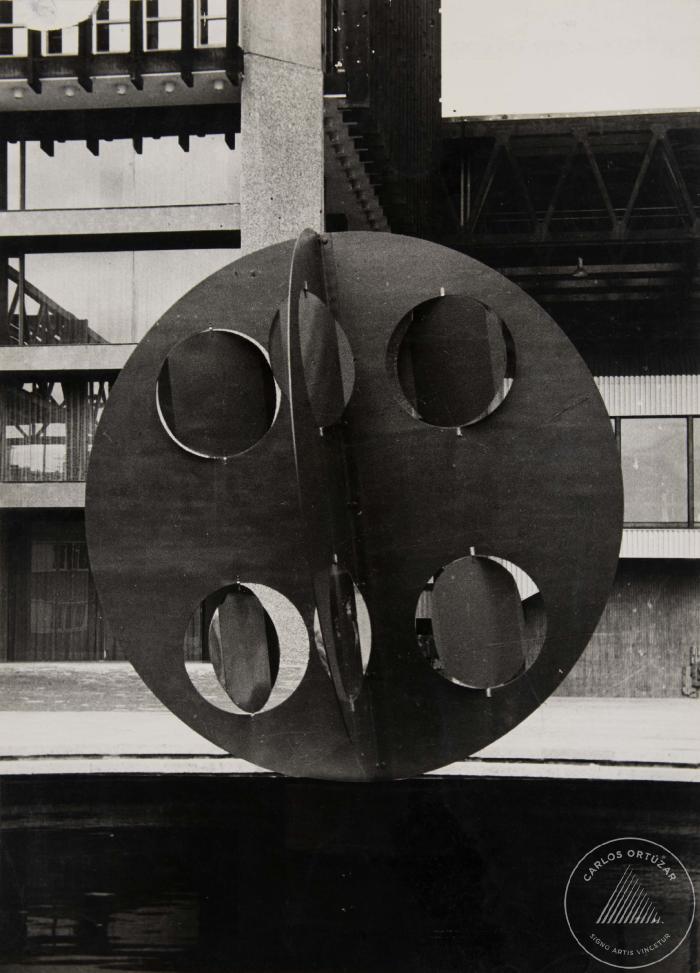